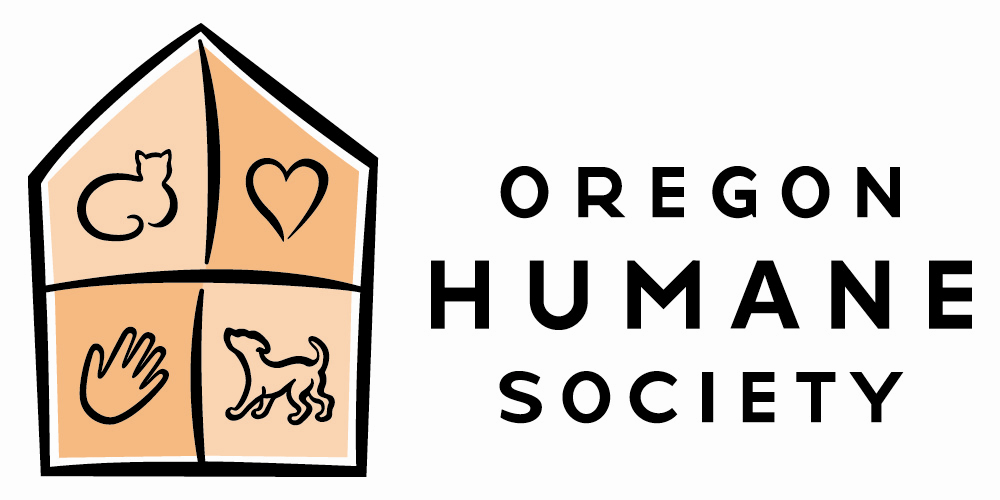 Return-to-Work Guide for Employees
DRAFT
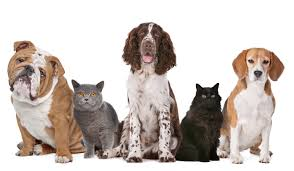 Welcome back! 
As we resume more normal operations and begin this “new normal” in our workplace, we understand that many employees are concerned about safety as well as the changes to company policies and procedures that we have implemented. We want every employee to be assured that we are taking your concerns and the well-being of our employees seriously.
What we are doing: 
Employees, volunteers and visitors entering our buildings will be required to wear masks
Common areas and frequently touched surfaces are being thoroughly cleaned daily. 
Cleaning supplies will be available, and employees are encouraged to clean and disinfect workspaces throughout the workday.
Hand sanitizer is provided throughout the building. 
Workspace layouts and schedules are revised to allow for social distancing and telecommuting of some positions may continue. 
Meeting rooms, break rooms and other communal areas have reduced seating and capacity limits posted. WebEx meetings will continue to be encouraged.
Business travel remains restricted to essential travel only.
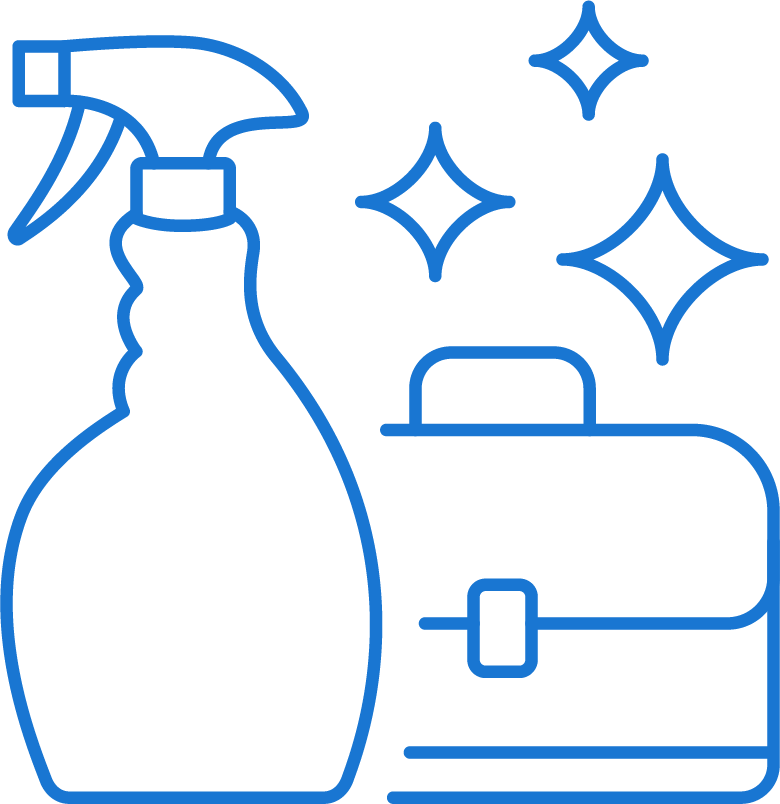 What you can do: 
All employees will be asked to complete a medical questionnaire for COVID-19 symptoms and possible exposure
Check your temperature each morning before work. If 100.4 or greater, notify your manager and do not come to the building
Stay home or go home if you are sick
Wear a face mask and avoid touching your face
Maintain social distancing practices in the workplace. Watch out for areas where people congregate such as the coffee pot or the timeclock
Wash your hands frequently (for 20+ seconds), use hand sanitizer and cover your nose and mouth when sneezing or coughing with a tissue, then dispose
Replace handshakes with head nods and waves
Avoid using other employees’ phones, desks or equipment when possible
When you are reminded of safety precautions, show gratitude not attitude. Be kind and understand that this is a stressful time for everyone 
 Talk to Human Resources if you have concerns specific to your circumstances, such as a health condition that places you or someone in your household at high risk
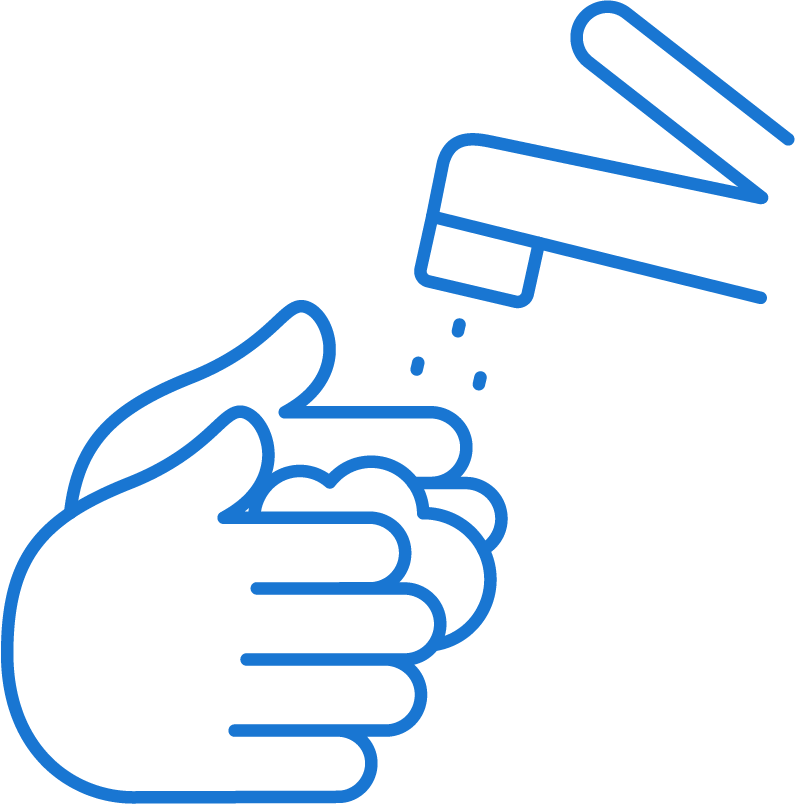 Frequently Asked Questions
Can I continue to work from home? 
While some positions may be working at times from home to help create social distancing, we expect all employees to report to work at OHS when requested unless there is a legitimate reason for continued telework, such as an employee with a compromised immune system or caregiving responsibilities that prevent the employee from returning to the workplace temporarily. You should discuss your specific circumstances with your manager.
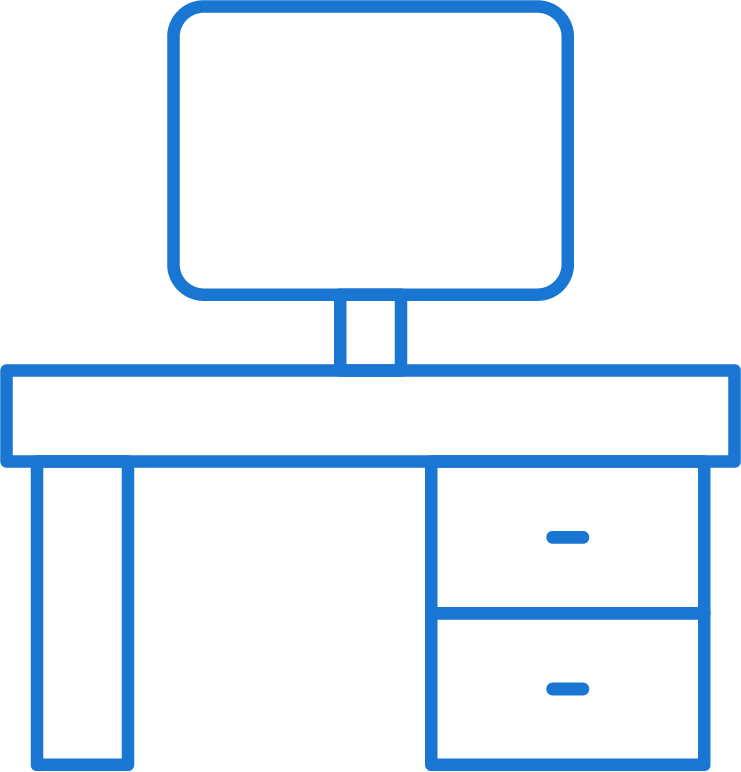 Is it safe to return to work? 
We are taking every precaution to ensure our workplace is safe. We are following federal health and safety guidelines as well as guidance from our state and local governments. We are implementing practices such as employee health screenings and social distancing practices to keep our workplace healthy.
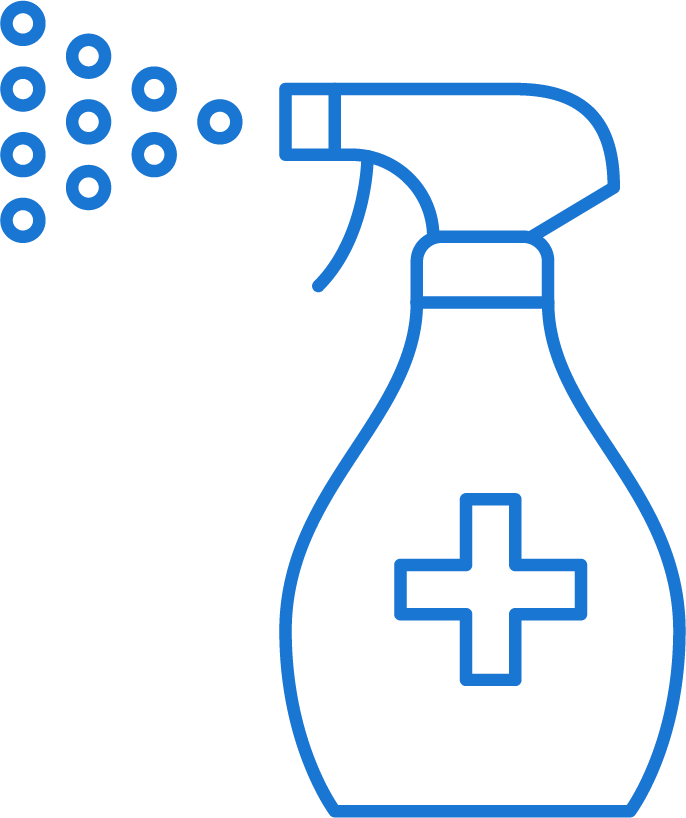 Frequently Asked Questions, cont.
What if I can’t get to work? 
It is likely that some employees will have to change their normal commuting practice. Using mass transit may not be an option or may be considered too risky for some. You should take steps now to identify all potential options for a safe commute, such as using a personal vehicle or ride-share services. If you have difficulty with transportation to work, please discuss this with your manager.
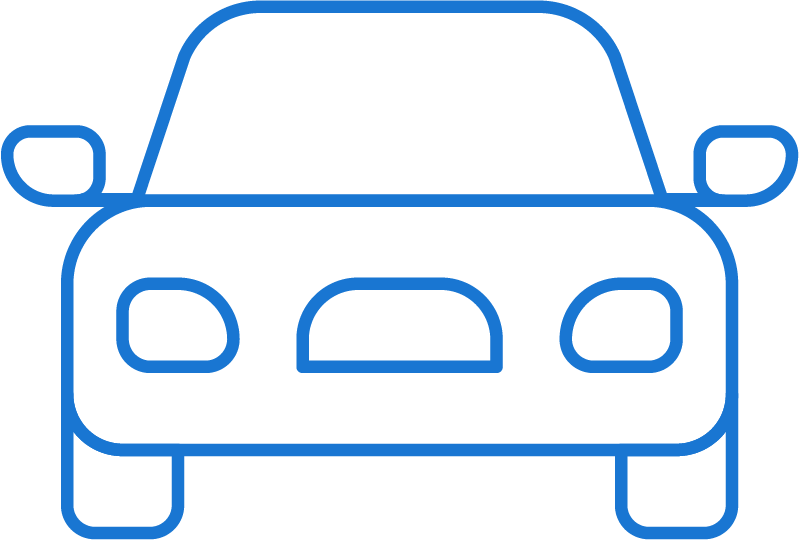 Will my work schedule change? 
To enable more social distancing in the shelter, we will be evaluating work spaces and traffic patterns to reduce the number of people coming and going at any particular time. For example, for those with shared offices, staff may work onsite on alternating days or work different hours. We may also consider staggering shift start and break times to limit everyone using the hallways, timeclocks and break rooms at the same time. Your manager will meet with you to discuss a schedule that works for you.
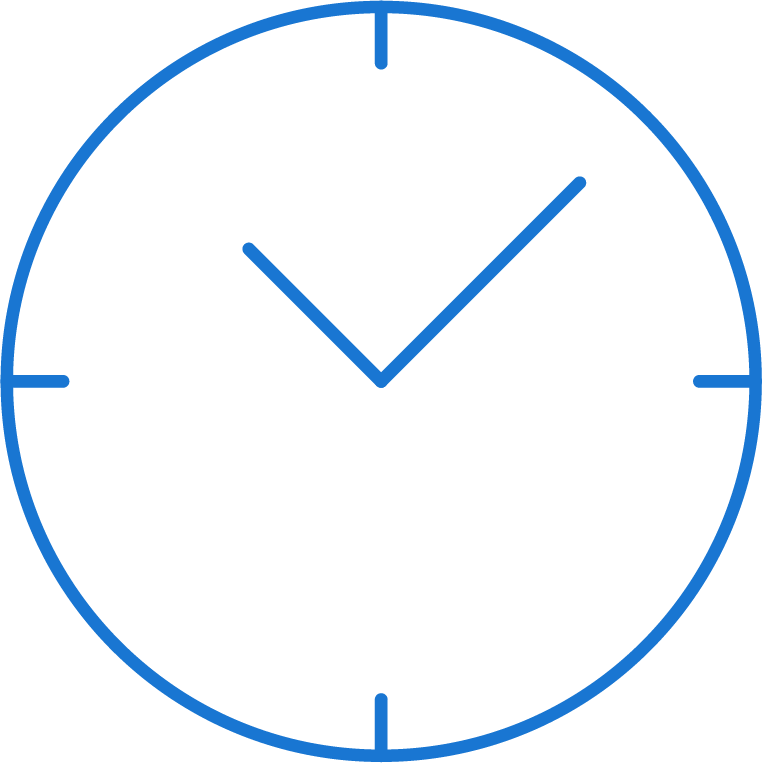 Frequently Asked Questions, cont.
Do I have to answer medical questions when reporting to work? 
All employees will be required to answer questions regarding COVID-19 symptoms before entering our building. Individuals who refuse to answer health screening questions will not be permitted entry into the building.
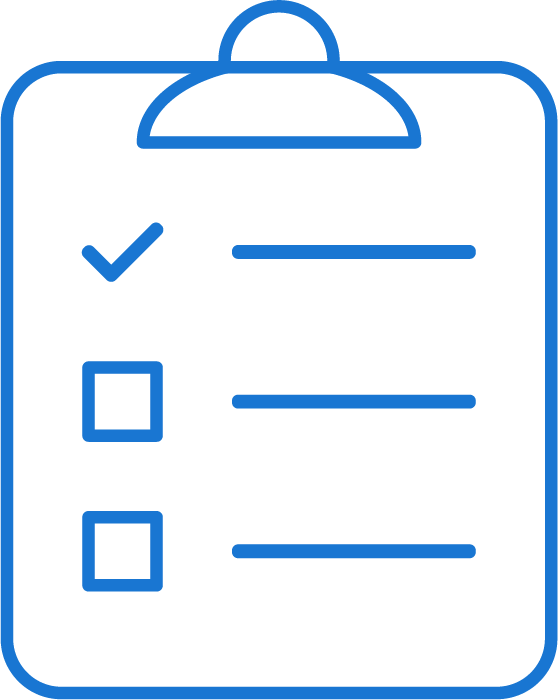 What should I do if I feel sick? 
Employees who feel ill should notify their manager per the company policy and not report to work. If you are already at work and begin feeling sick, you should notify your manager and go home immediately. Employees can utilize accrued paid-time-off hours and/or other paid leave that may be available or take unpaid time. If you feel your illness could be COVID related, contact Human Resources for more information and next steps.
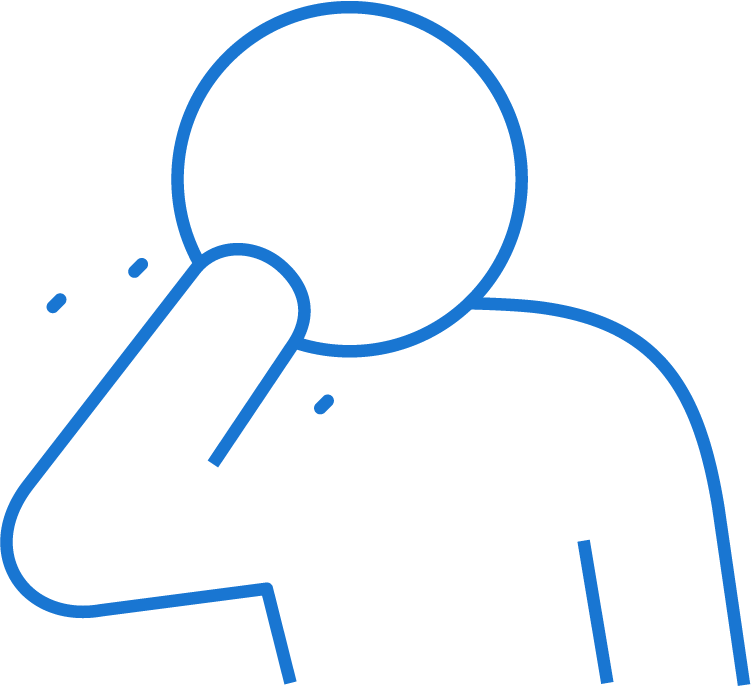 Frequently Asked Questions, cont.
Do I have to wear a mask at work? 
OHS requires employees, volunteers and visitors to wear a mask at work. Those that do not have a mask will be provided one. Some situations such as working in a space alone will not require a mask. If you have a medical condition that restricts you from wearing one, please speak with Human Resources.
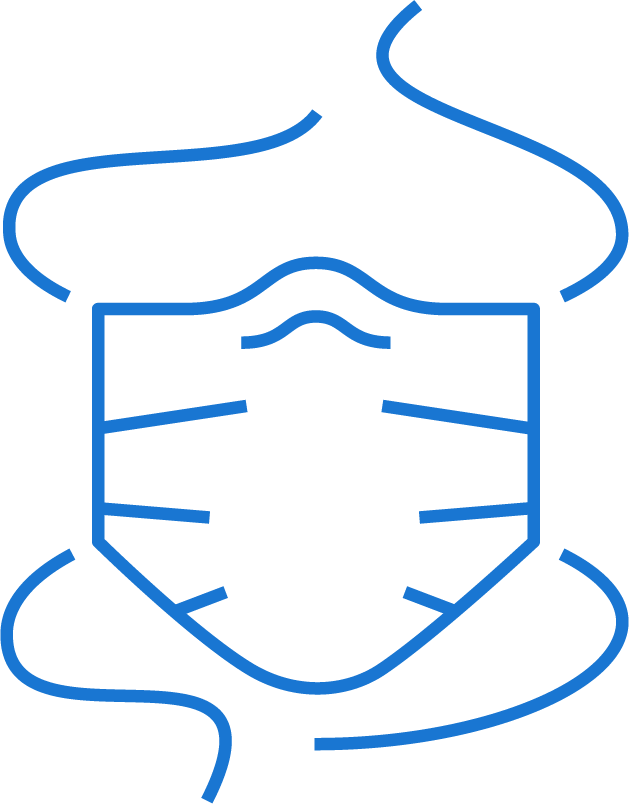 Will we continue to have in-person meetings? 
In order to promote social distancing in the workplace, some meetings will need to be restructured. You may be asked to attend an in-person meeting with limited attendees in a space that is large enough to allow for distancing between participants. In addition, some meetings will include a virtual option for employees to participate from their personal workspace or from home. The meeting organizer and your manager can provide you with guidance specific to your role.
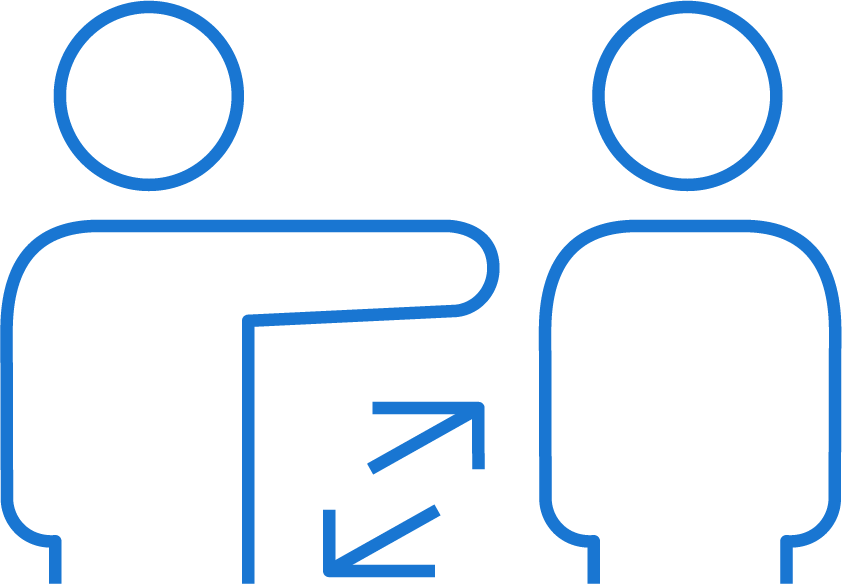 Frequently Asked Questions, cont.
How will positive cases of COVID-19 be handled in the workplace?
Despite all precautionary measures, there is always a risk of workplace exposure to communicable diseases. Should an employee contract COVID-19 and expose others in our workplace, we will immediately inform all employees of the possible exposure. Employees who have been potentially exposed will be sent home and asked to telework for 14 days. A thorough cleaning of the workspace used by the infected individual will be conducted.
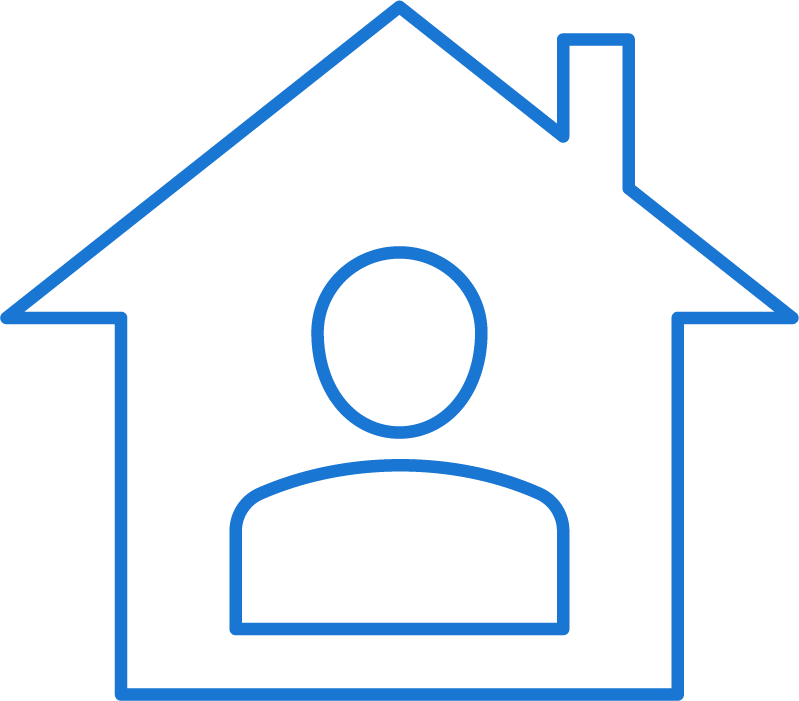 Do I have to pay the health insurance premiums that I missed while I was not working? 
Employees are responsible for paying their portion of health insurance premiums that were missed while on unpaid leave. Employees have several options for paying these premiums including a lump-sum payroll deduction or a series of deductions. You will be contacted by Human Resources to make arrangements for these payments.
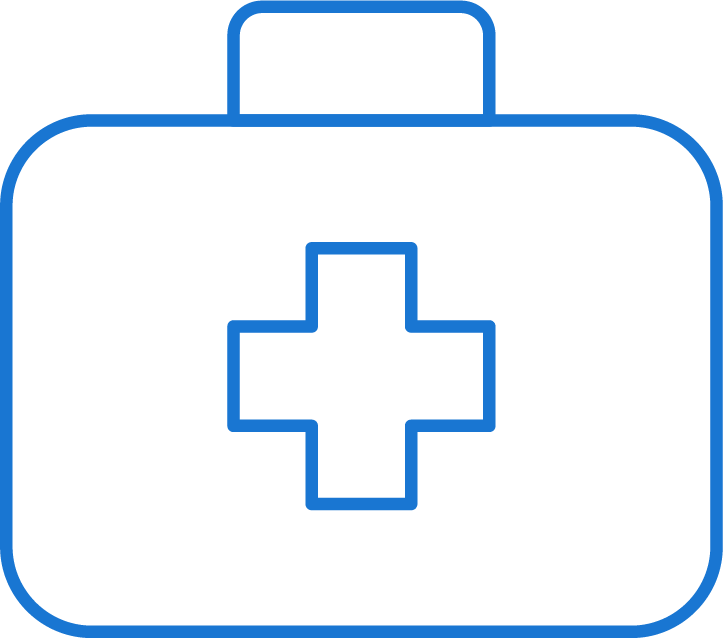 OHS cares about your health and safety. 

Lets work together to serve our animals and community while we make our work environment the very best and safest place to be!
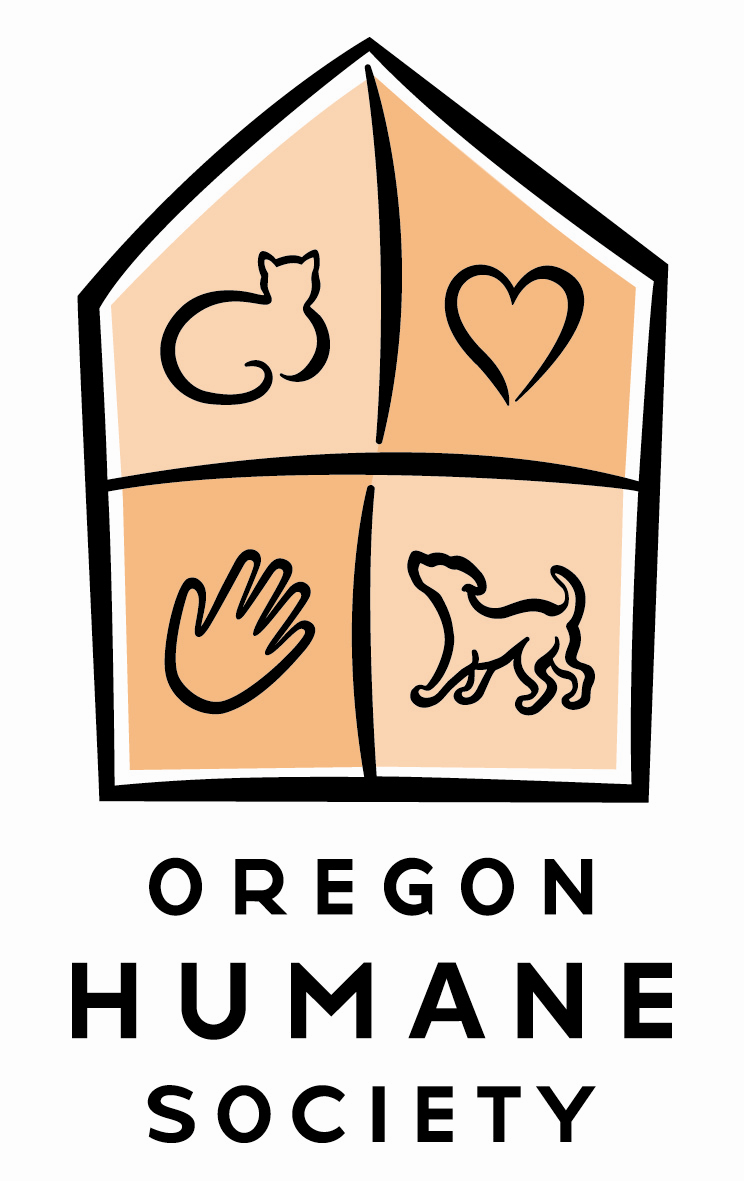